Brussels, 23rd of May 2017
Joint uncertainty assessment of models and observations in verification of climate predictions.
Francois Massonnet, Omar Bellprat, Chloé Prodhomme, Virginie Guemas, Francisco Doblas-Reyes
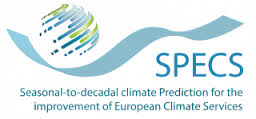 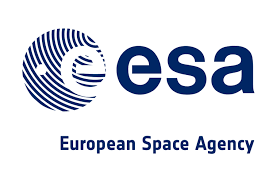 VERITAS-CCI
A traditional verification question
Is model system B superior to model system A?
A
B
Low horizontal resolution
High horizontal resolution
Comparing climate forecasts
Compare hindcast skill with an observation
A
B
r(AO)
r(BO)
r(BO)
O
Anomaly Correlation
Correlation is symetric: How well correlates O with A or B?
Reversing the question
Which observation is better? A useful question?
A
r(AOA)
r(AOB)
O
A
O
B
Reversing verification question
CCI SST yields systematic higher correlation skill across many models
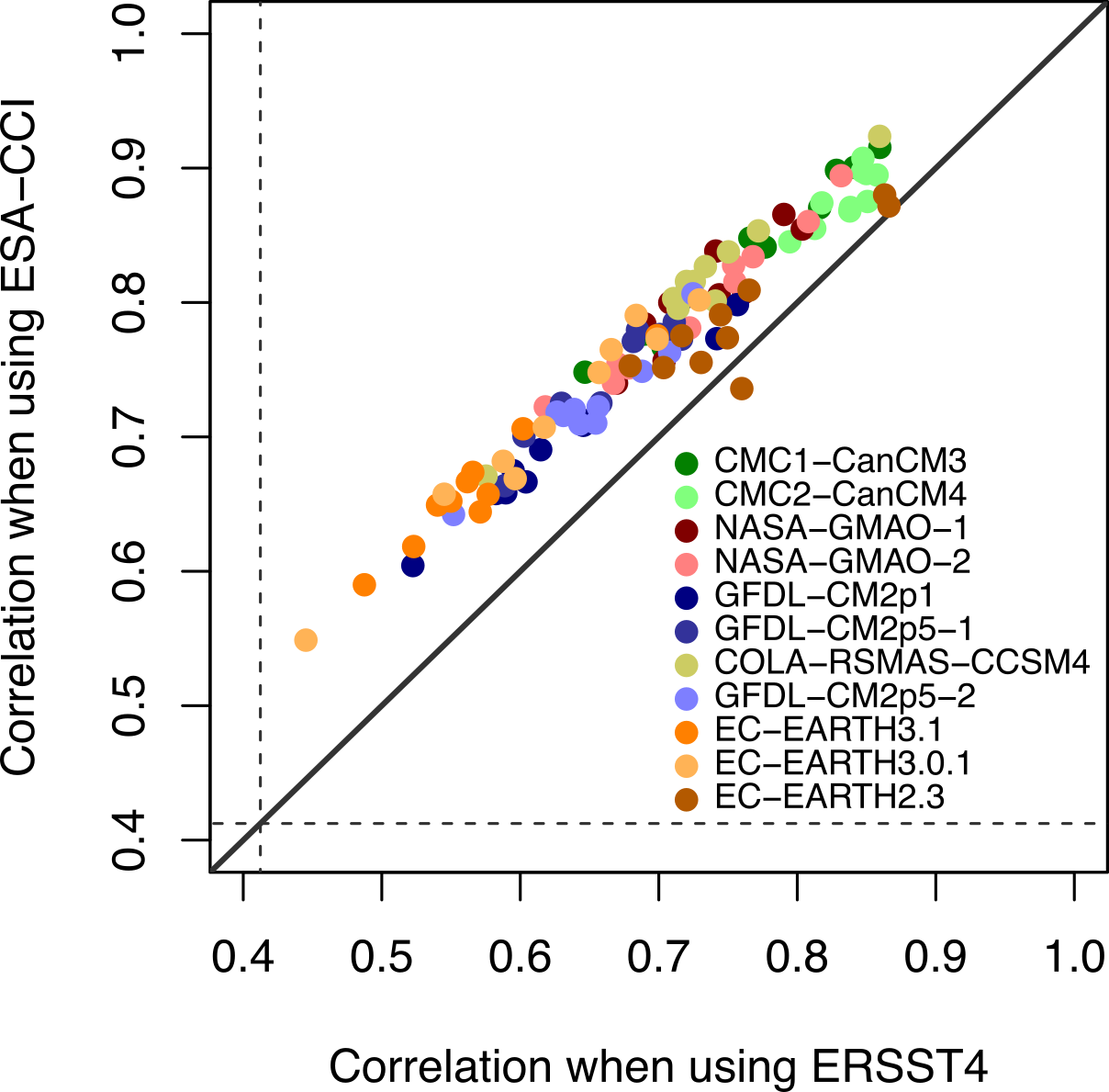 Niño 3.4
Independent from the models
Fully 
independent datasets
Massonnet et al. (2016) Science
Decomposition of uncertainties
Comparison to sample uncertainties: observational uncertainty is an important source of verification uncertainty for ENSO
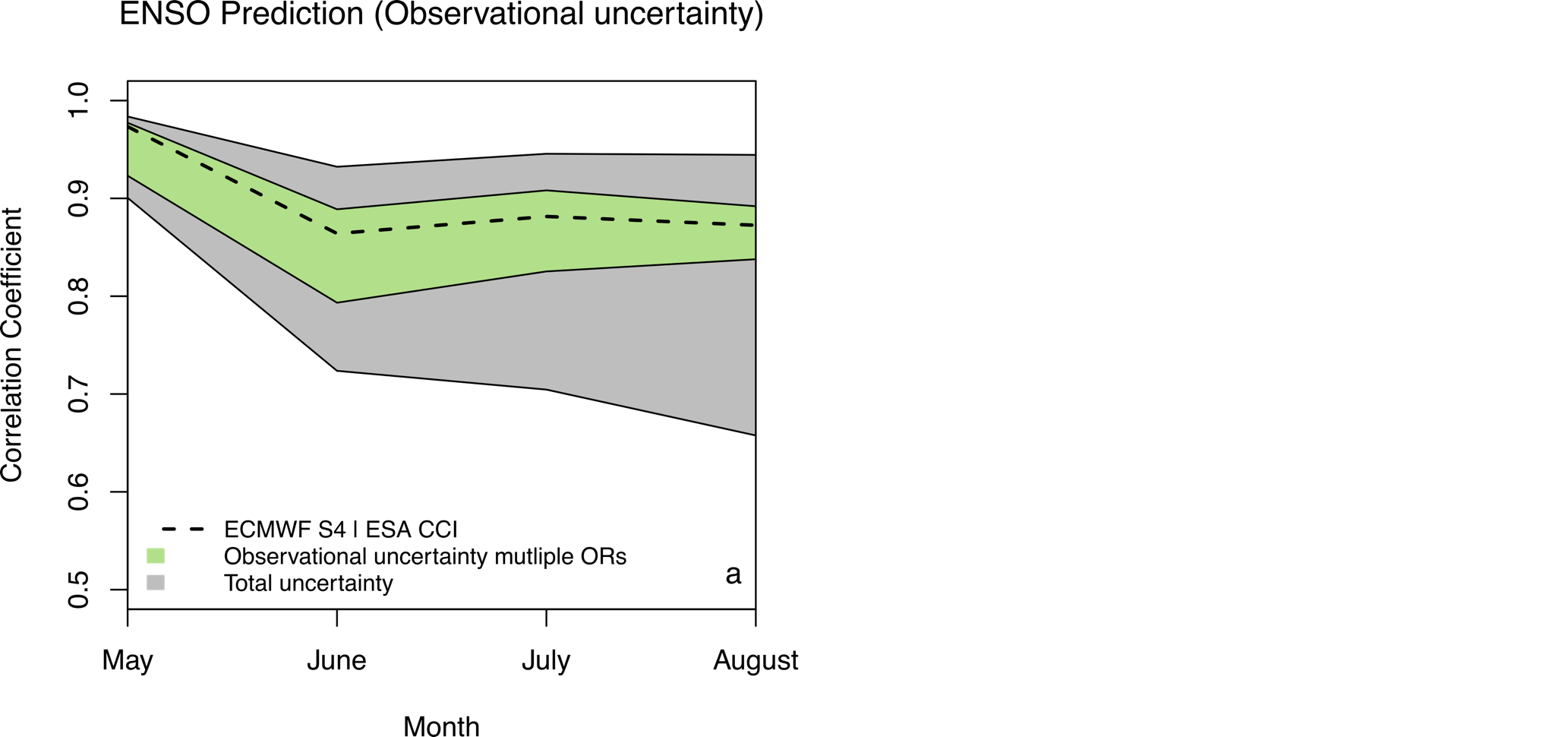 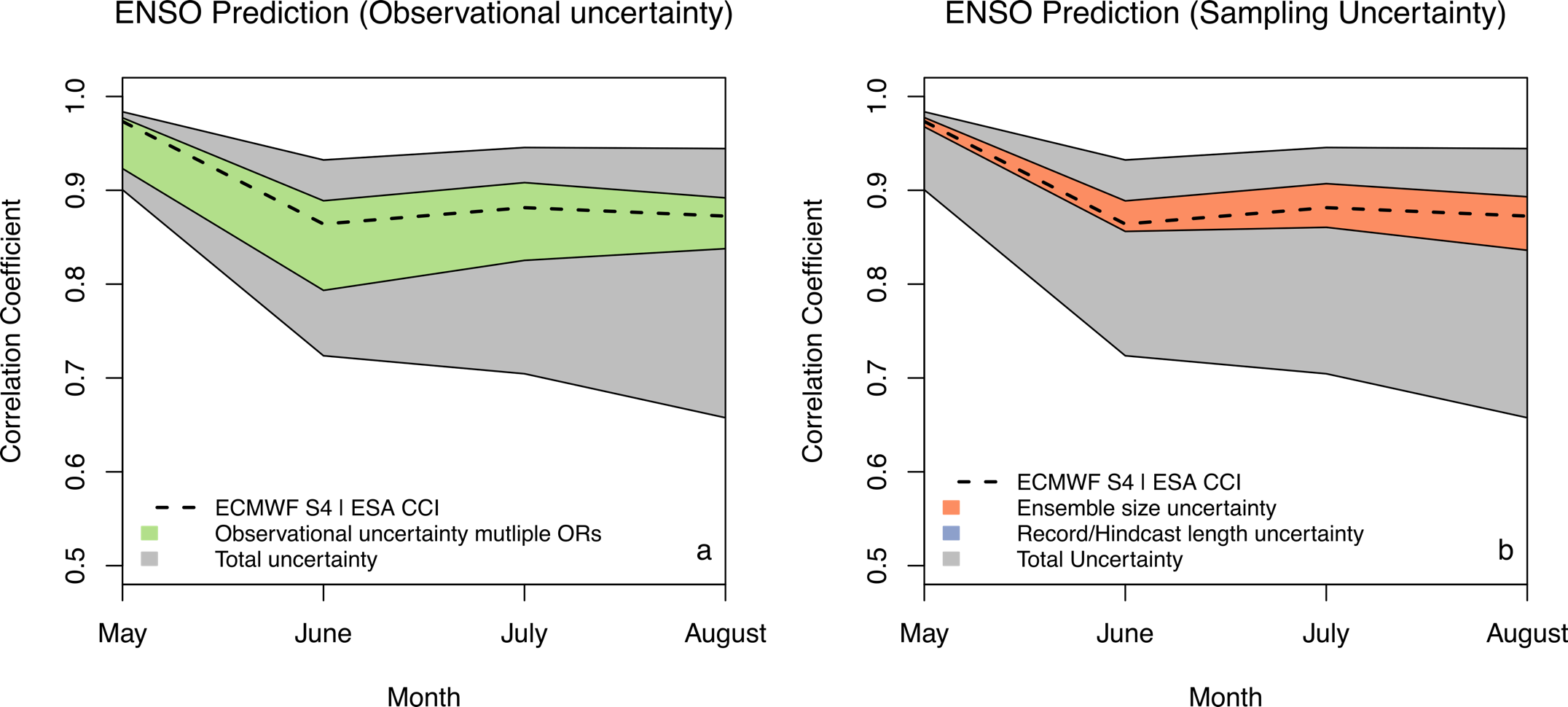 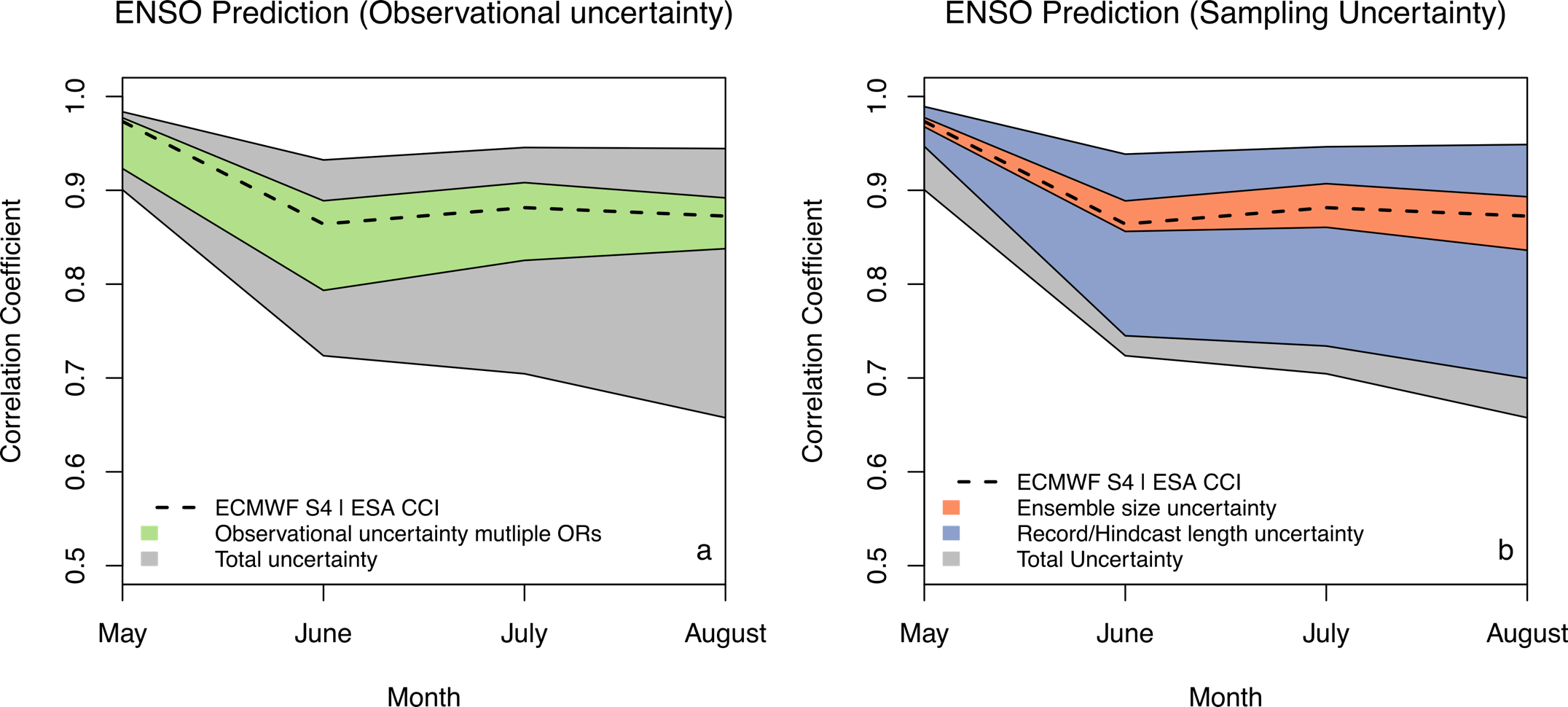 60%!
20%
Bellprat et al. (2017) Remote Sensing of the Environment
Thank you!
Massonnet, F., Bellprat, O., Guemas, V., Doblas-Reyes, F. J., (2016). Using climate models to estimate the quality of global observational data sets, Science (AAAS)

Bellprat, O., Massonnet, F., Siegert, S., Guemas, V., Doblas-Reyes, F. J. (2017). Exploring observational uncertainty in verification of climate model predictions, Remote Sensing of the Environment (RSE), in review